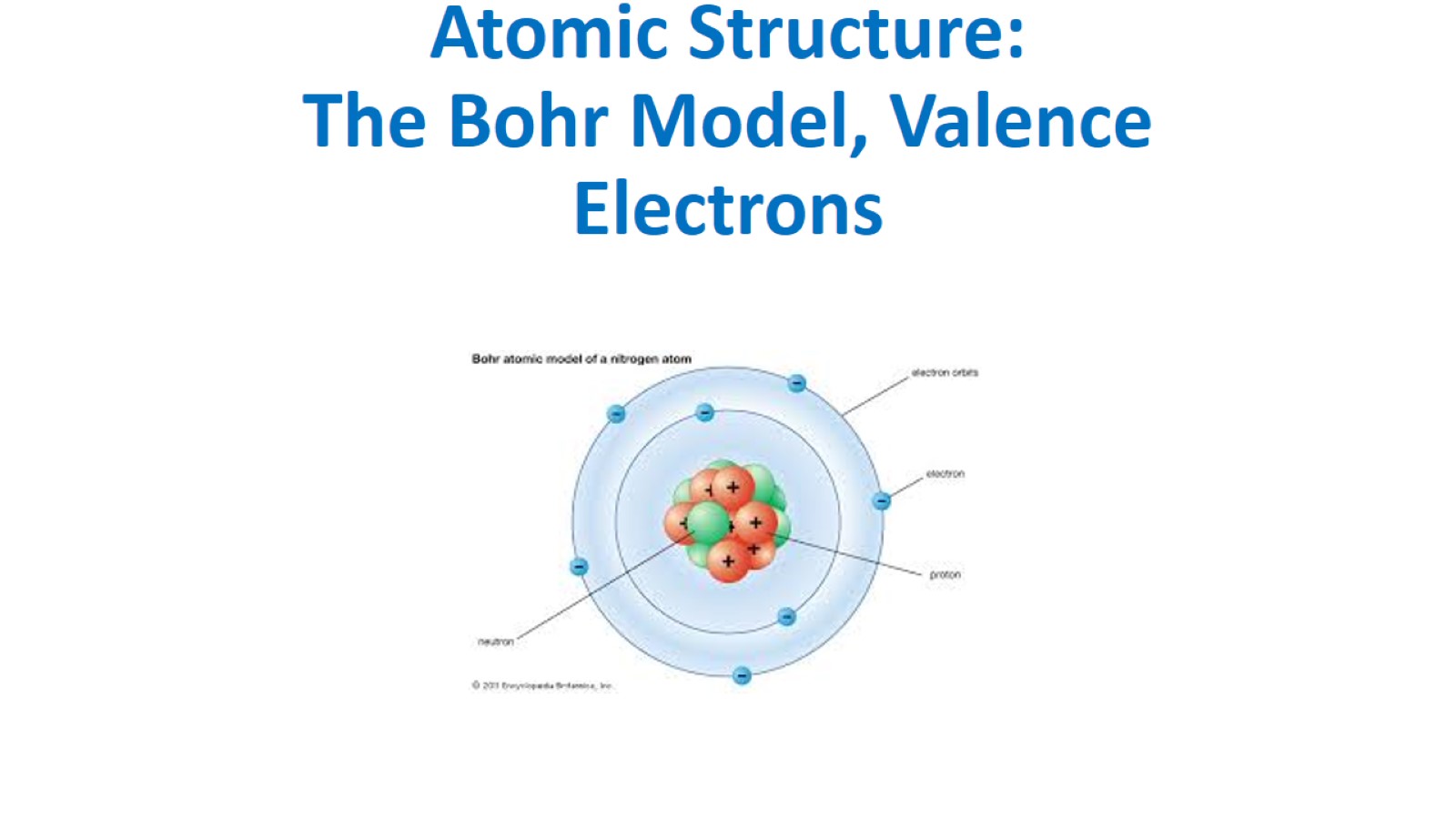 Atomic Structure: The Bohr Model, Valence Electrons
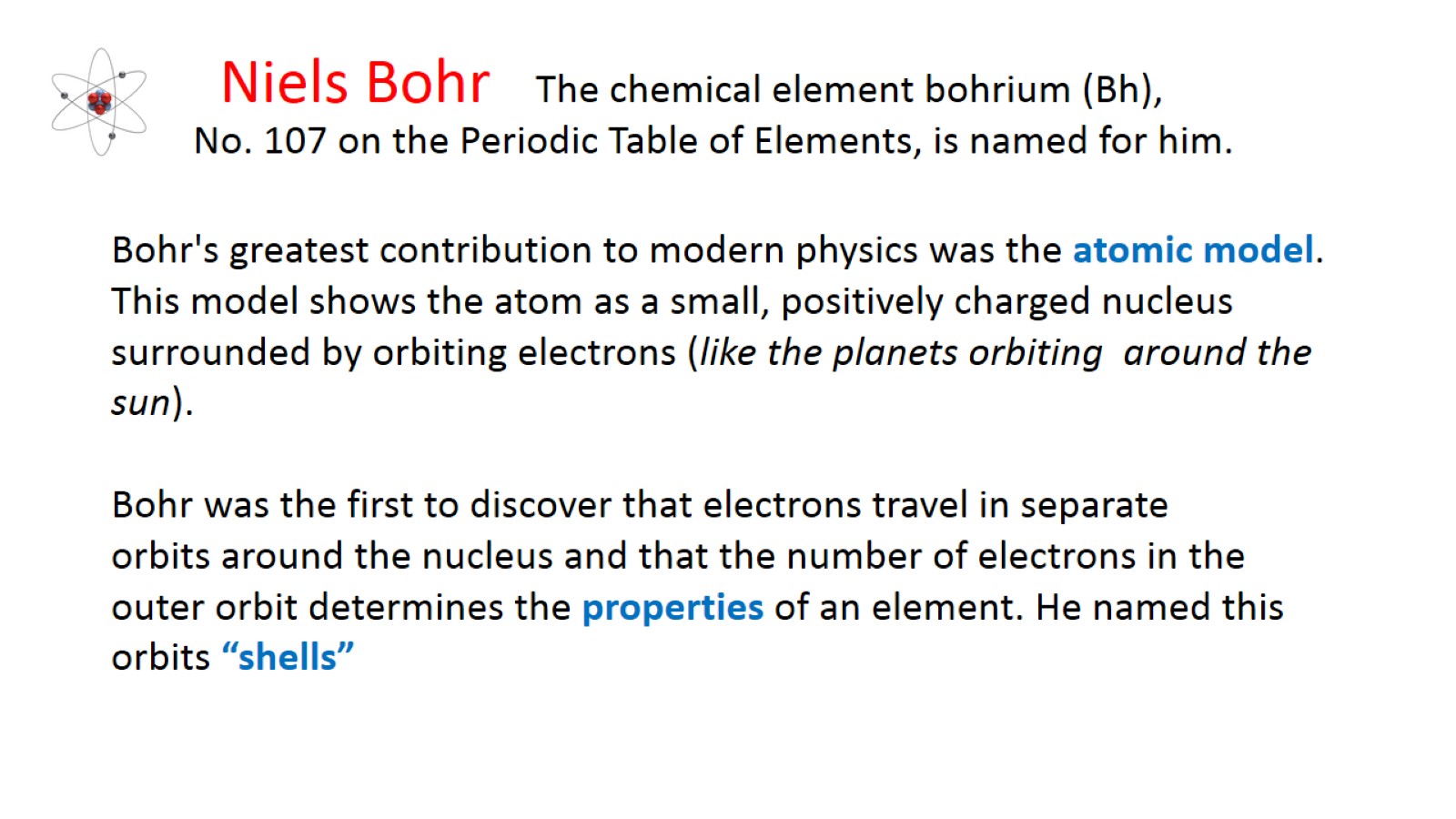 Niels Bohr   The chemical element bohrium (Bh),            No. 107 on the Periodic Table of Elements, is named for him.
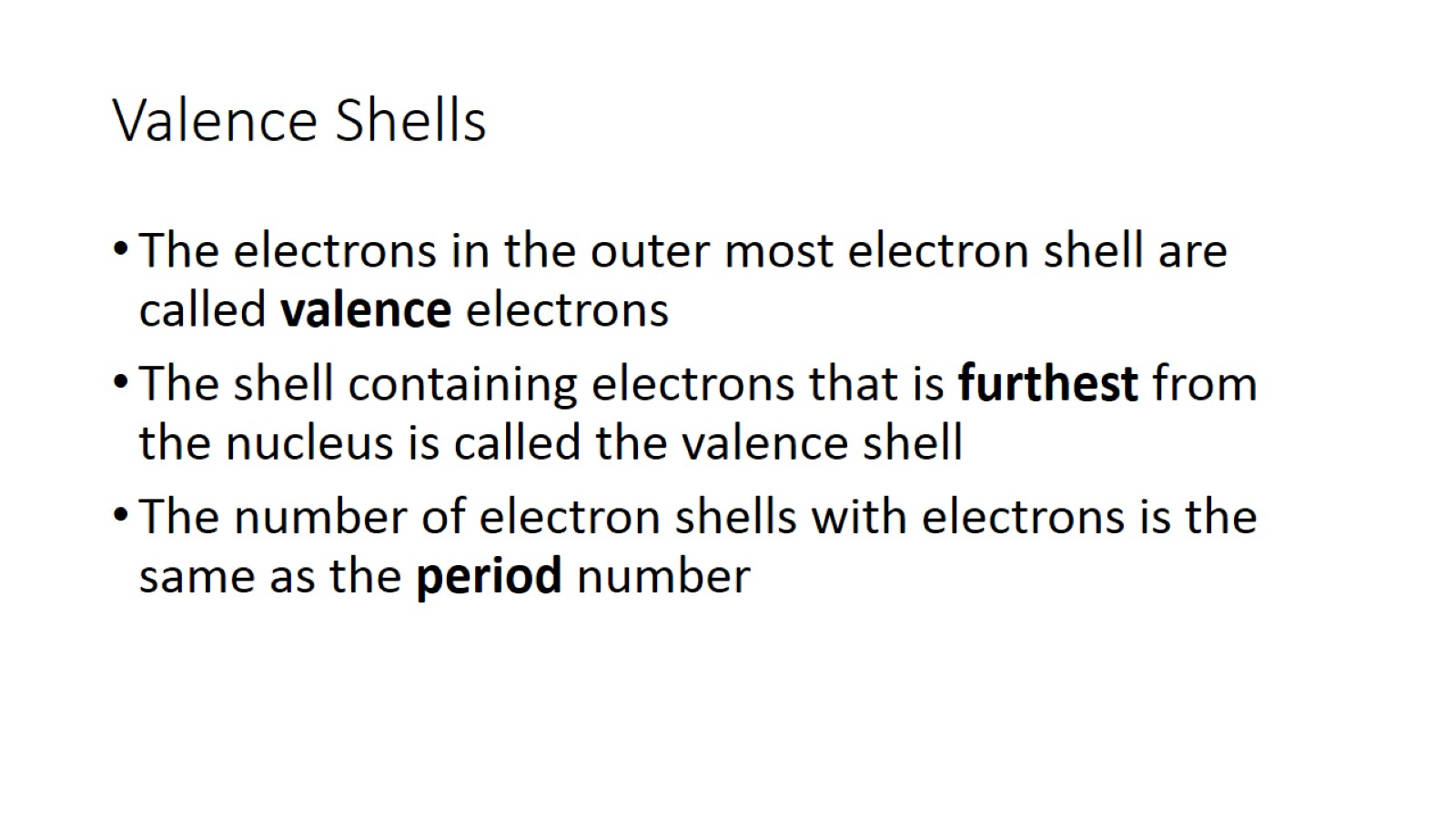 Valence Shells
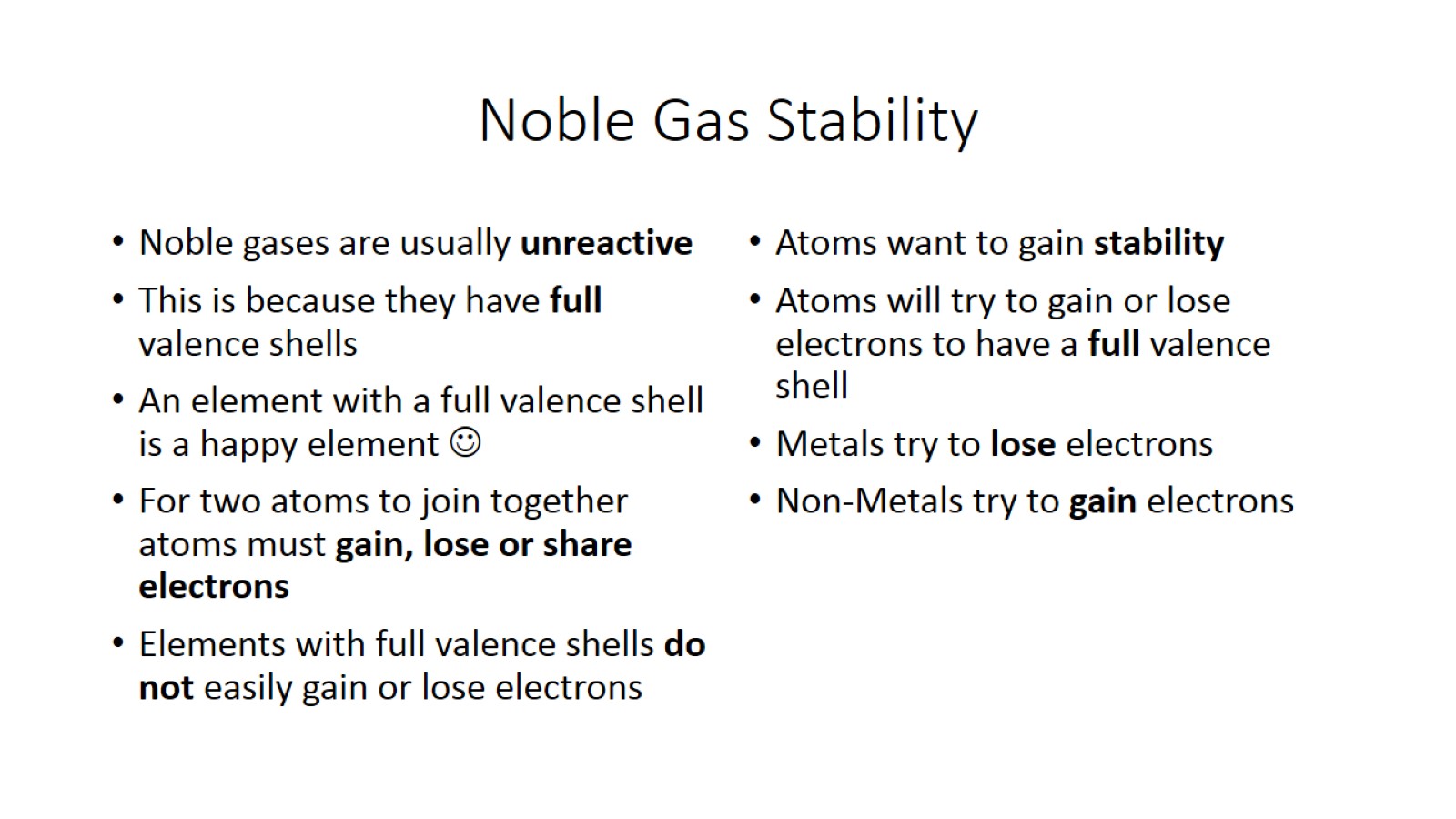 Noble Gas Stability
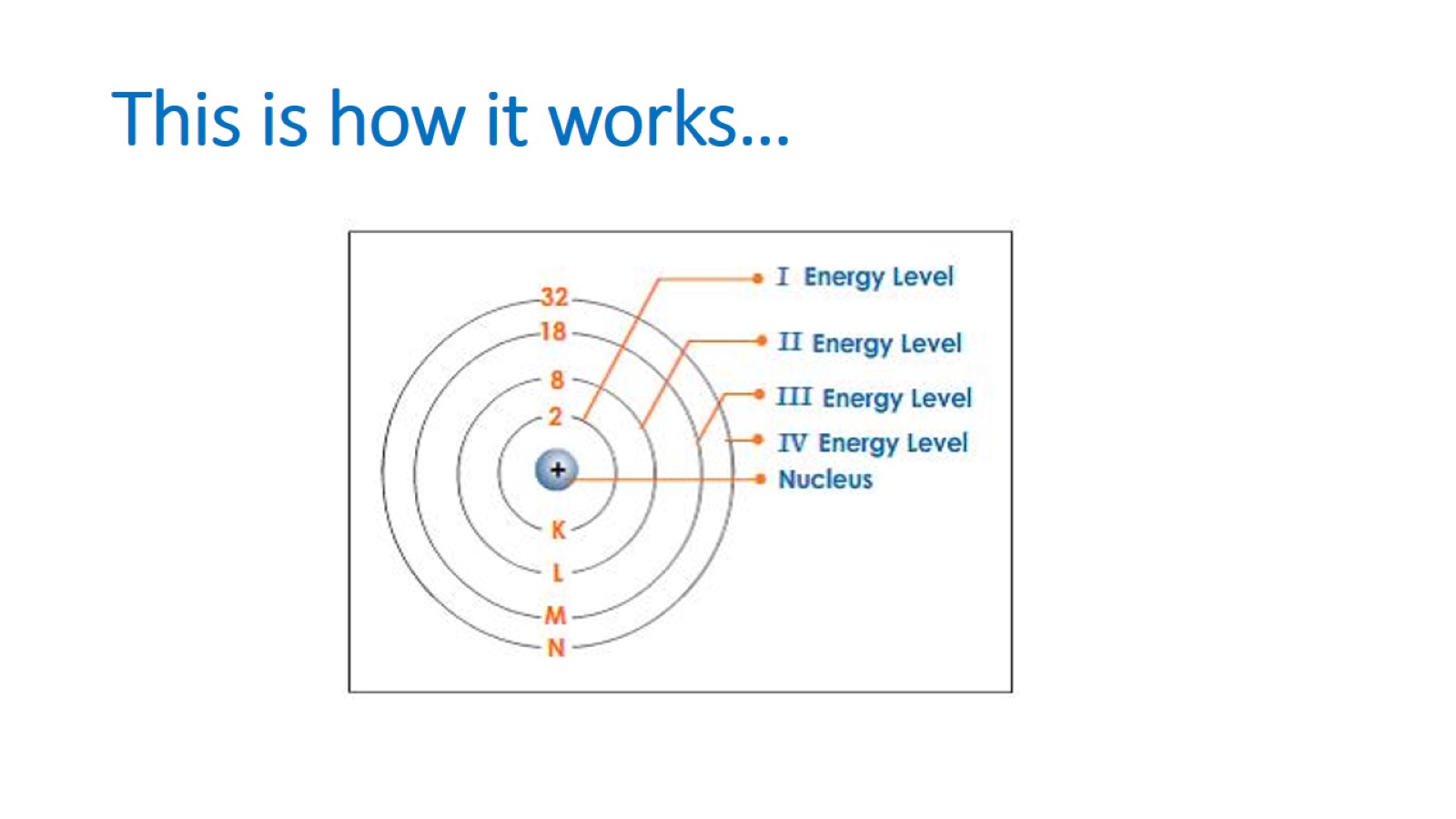 This is how it works…
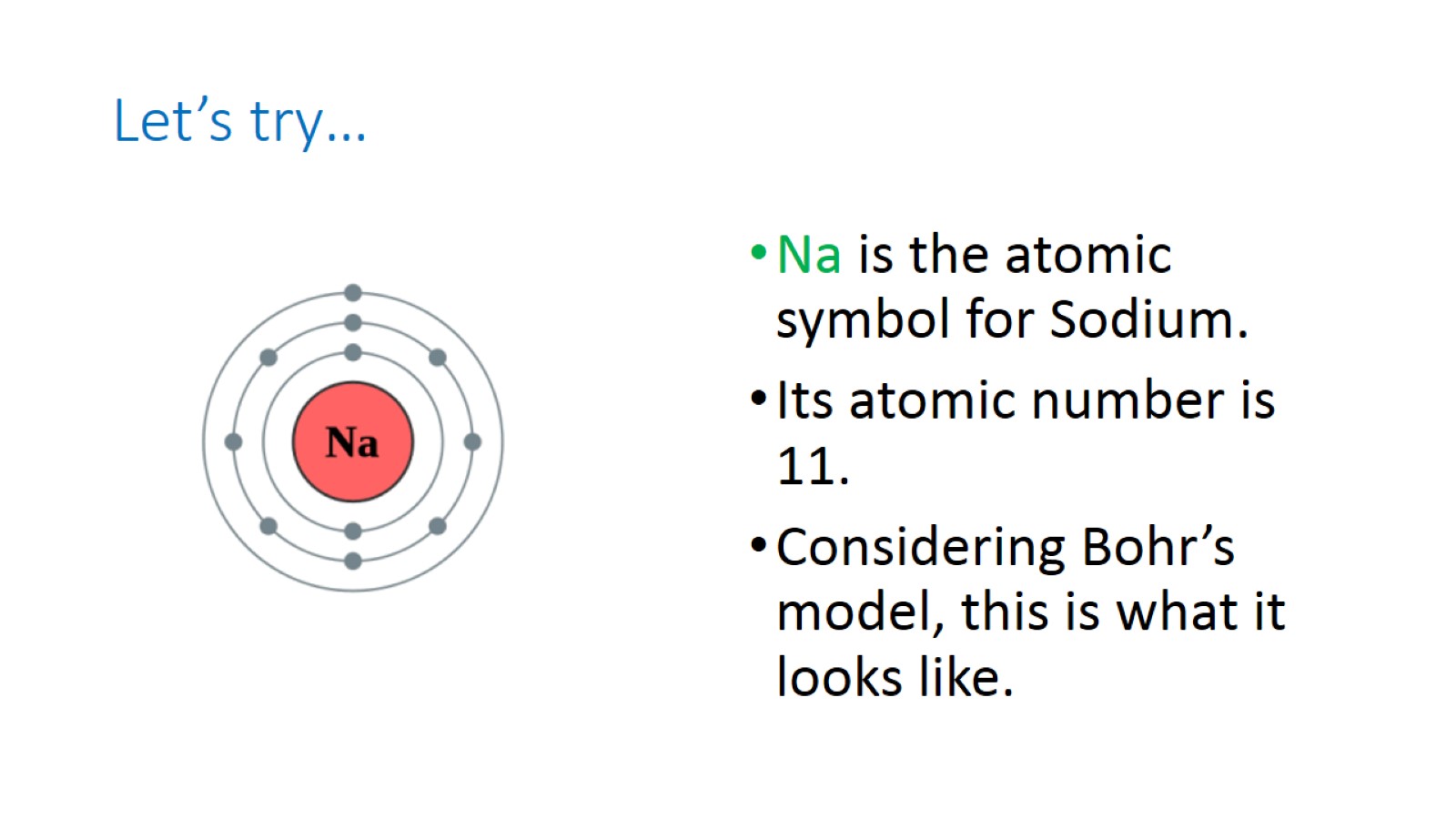 Let’s try…
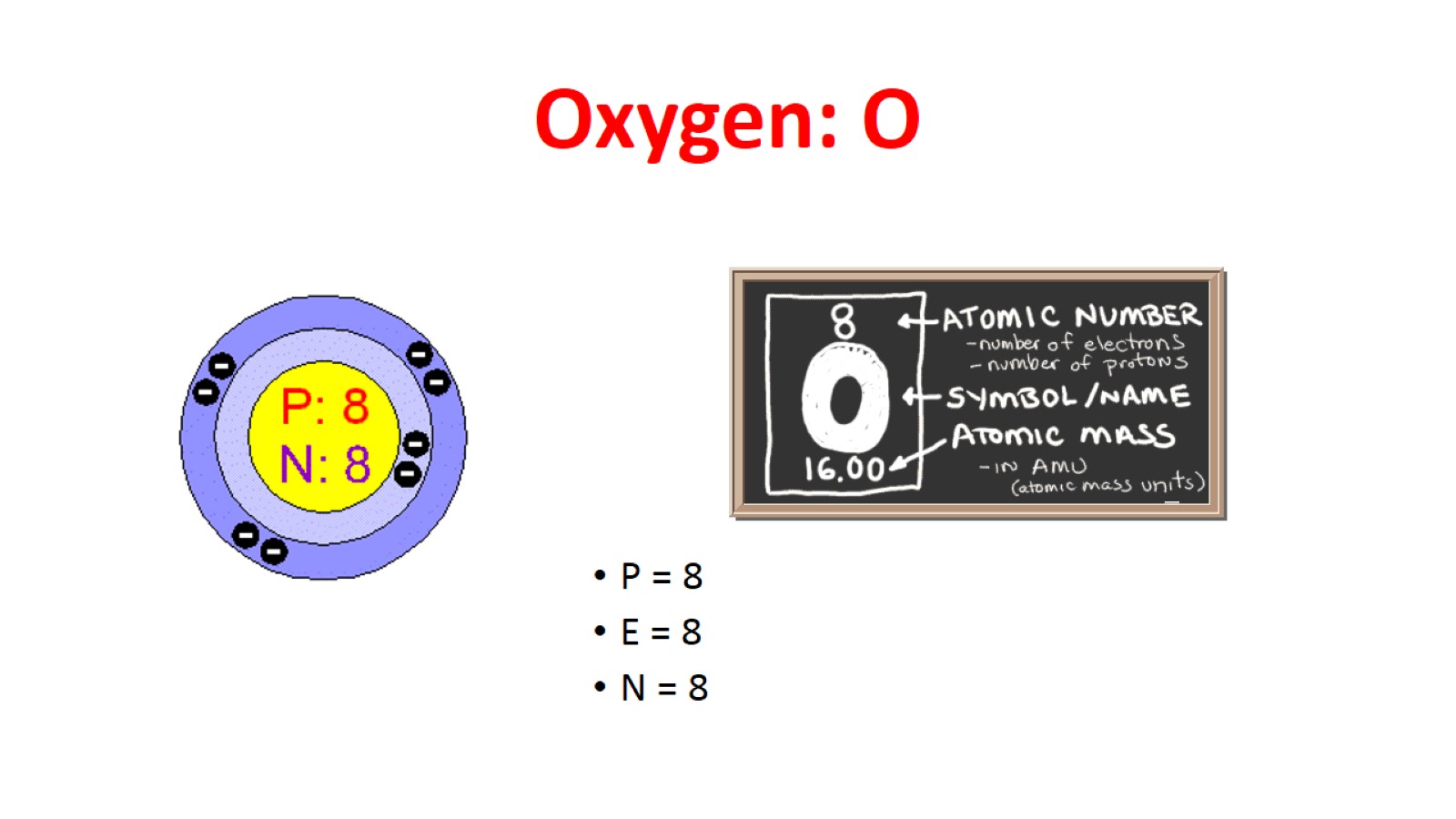 Oxygen: O
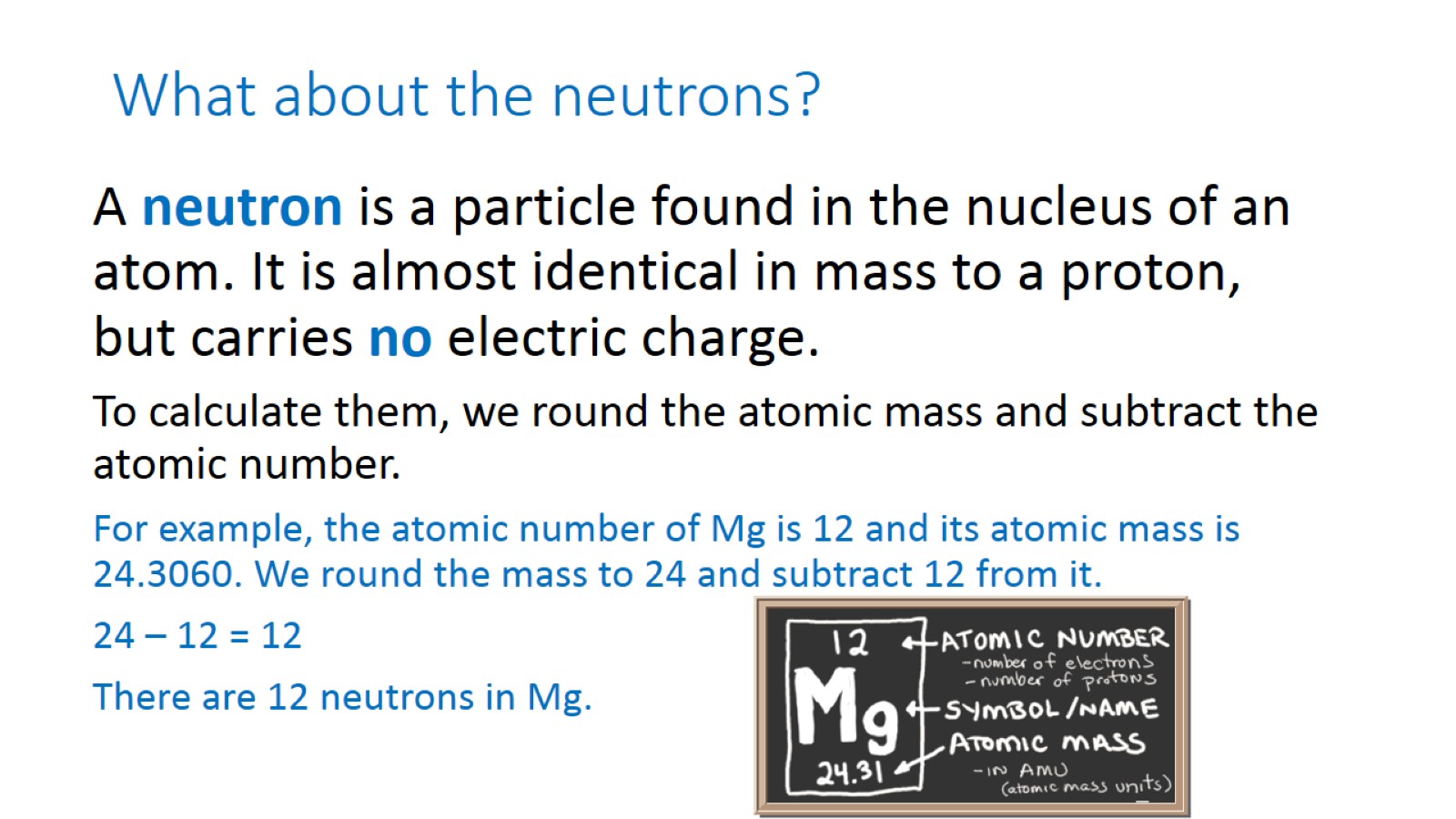 What about the neutrons?
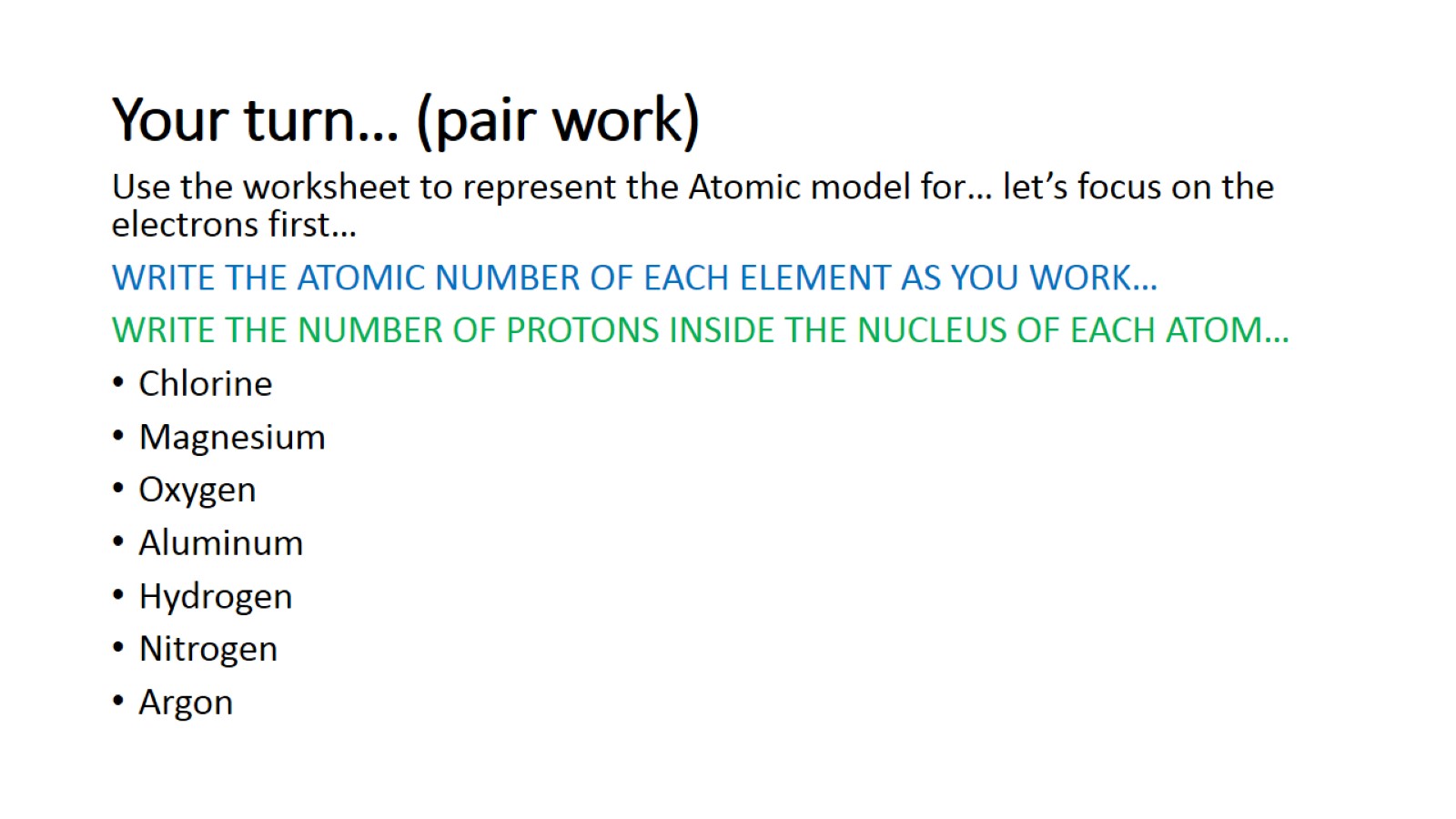 Your turn… (pair work)
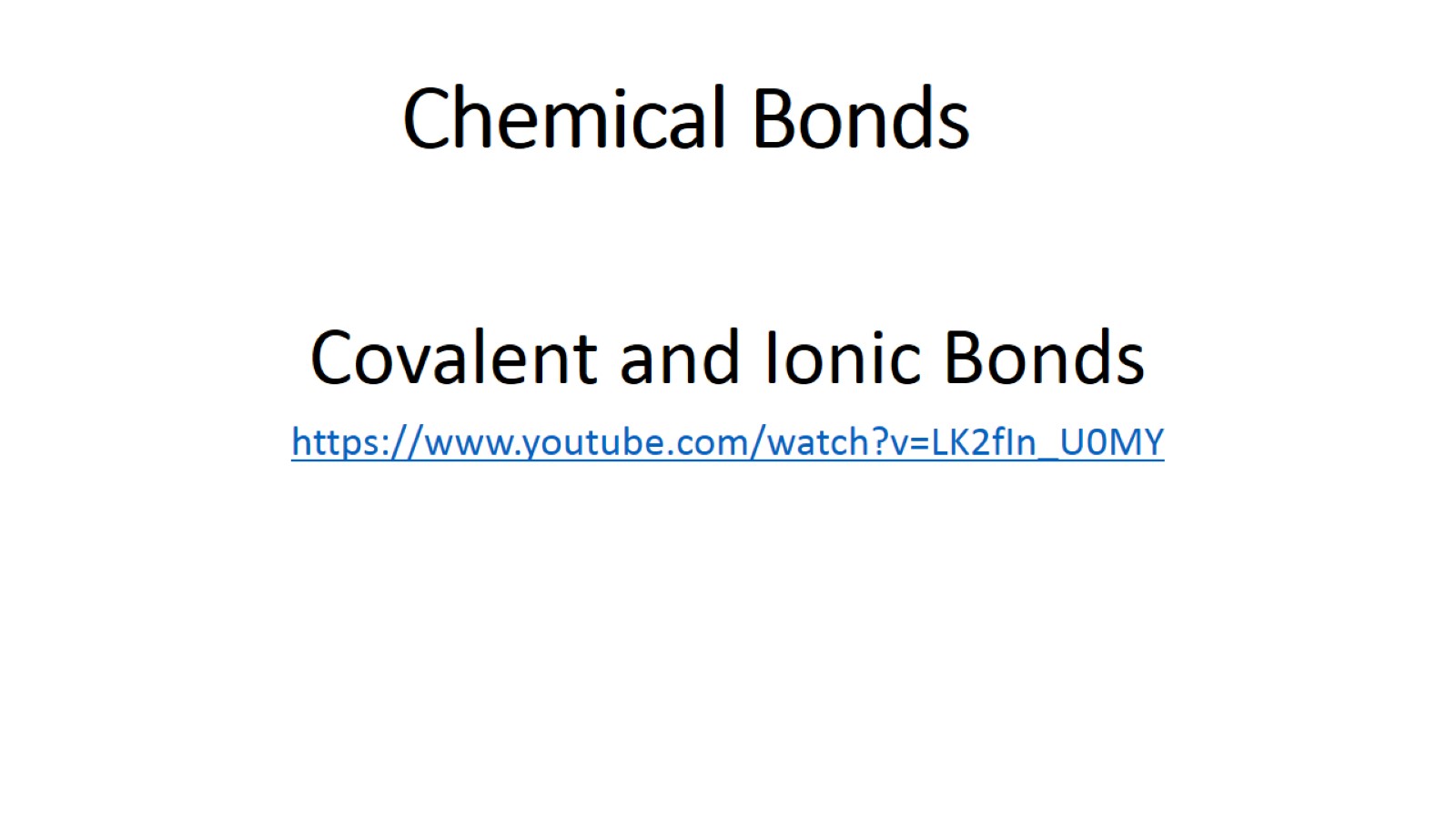 Chemical Bonds
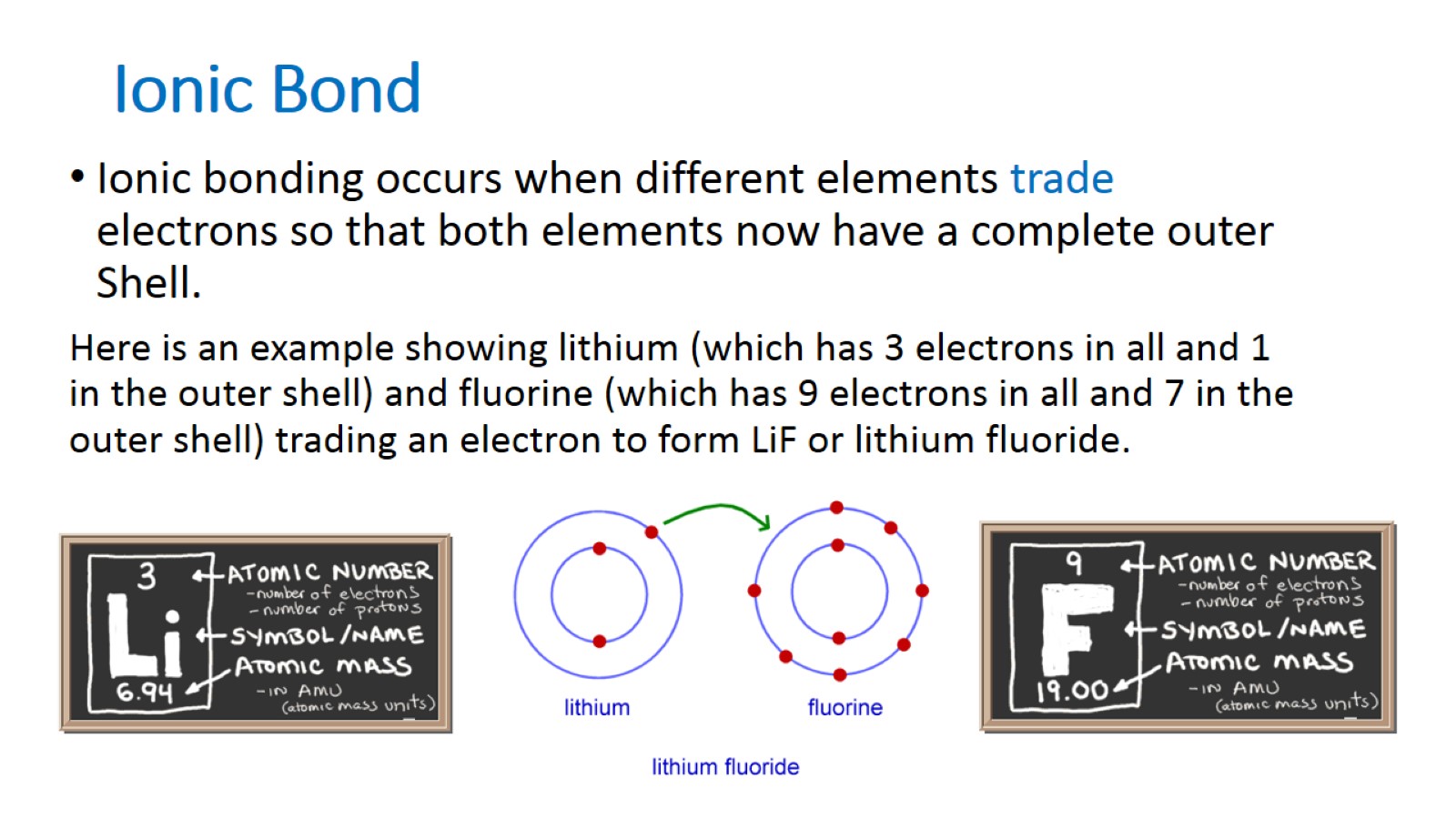 Ionic Bond
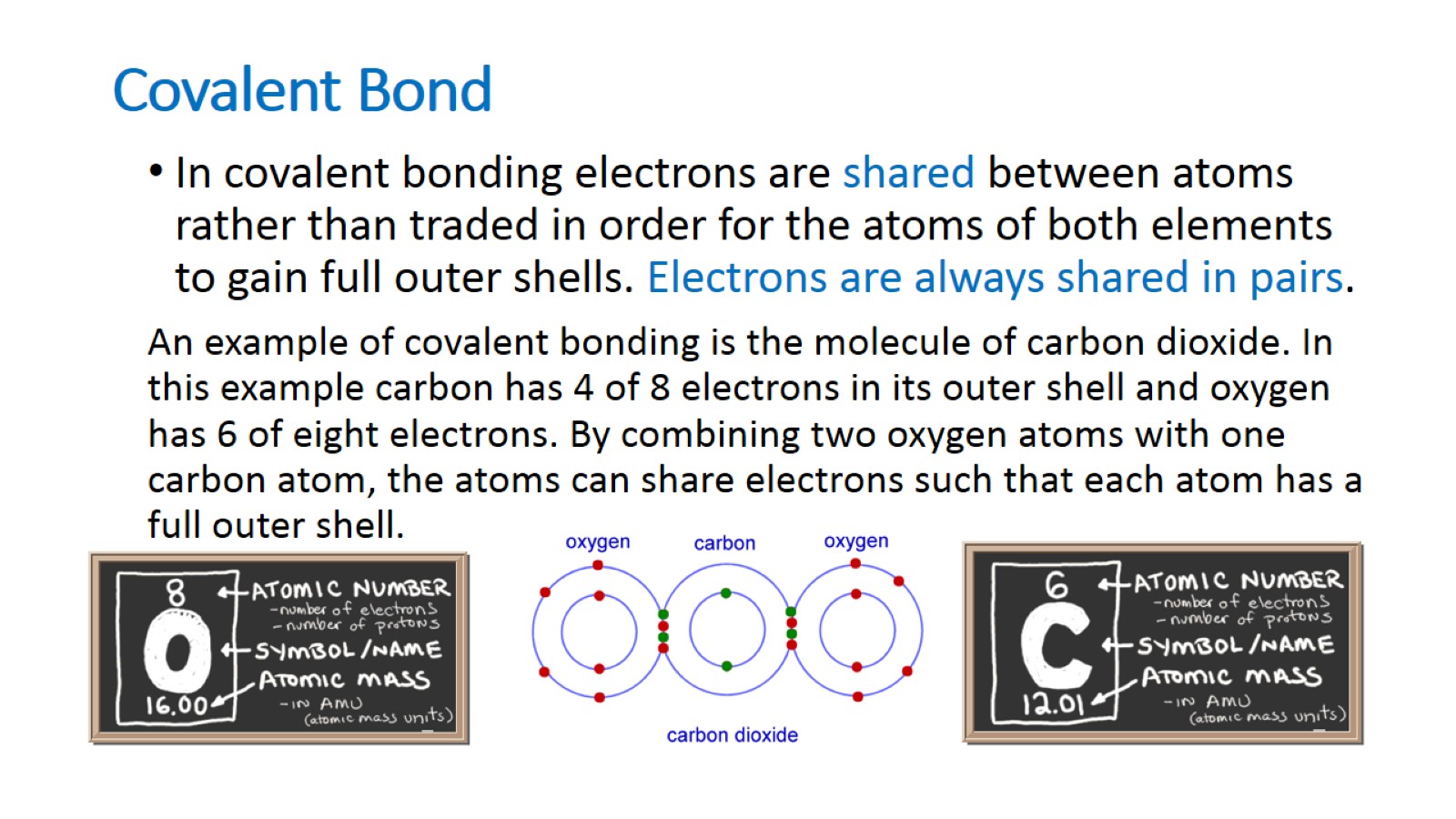 Covalent Bond
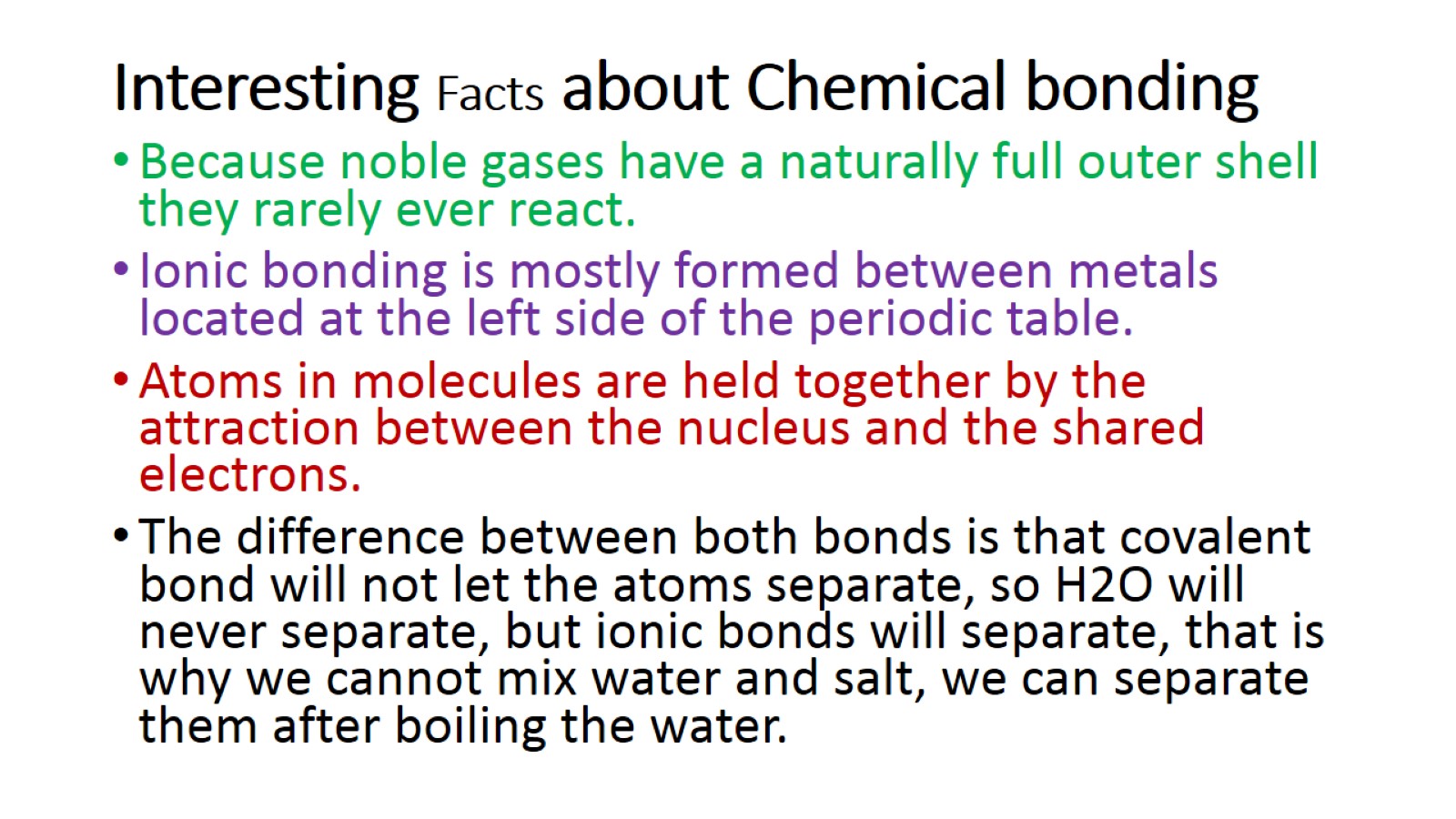 Interesting Facts about Chemical bonding
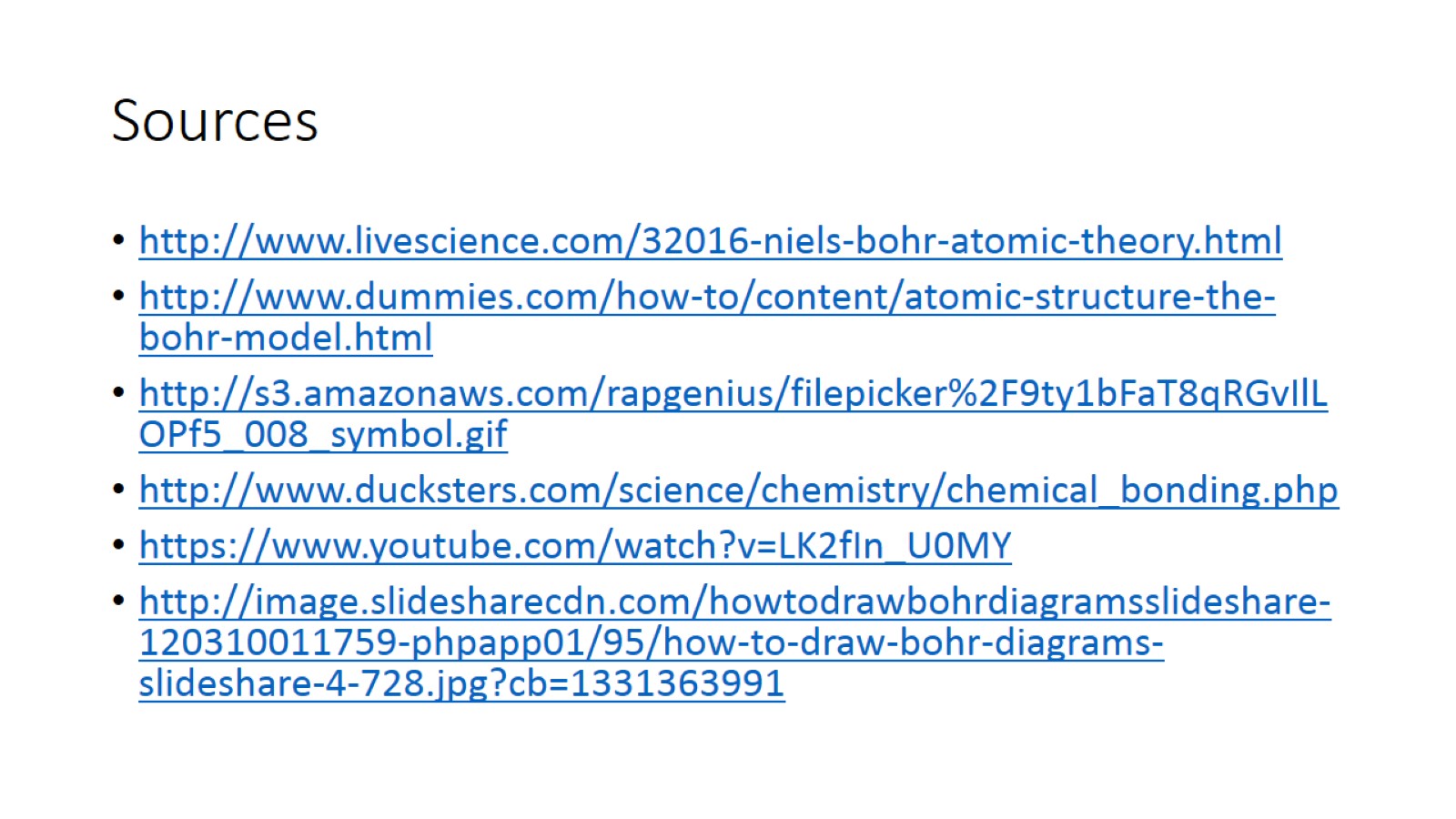 Sources